МОБУ СОШ №10 им.Д.Г.Новопашина Городского округа г.Якутск
Организация исследовательской работы в начальной школе
Выполнила: Перевалова В.С.,
учитель начальных классов
Актуальность проблемы
В настоящее время широко обсуждается вопрос о создании условий для повышения качества учебно-воспитательного процесса. Выпускник современной школы должен обладать практико-ориентированными знаниями, необходимыми для успешной интеграции в социуме и адаптации в нем. Для решения этой задачи необходимо отойти от классического формирования знаний, умений и навыков к идеологии развития на основе творческих методов обучения, одним из которых является исследовательская деятельность.
Цель:   стимулировать развитие интеллектуально-творческого потенциала младшего школьника  через развитие и совершенствование исследовательских способностей и навыков исследовательского поведенияЗадачи:- обучение проведению учебных исследований младших школьников;-развитие творческой исследовательской активности детей;-развитие интереса к фундаментальным и прикладным наукам
Этапы исследовательской работы:
План исследовательской работы
Умения и навыки, приобретаемые детьми в процессе исследовательской работы:

умение ставить цели и задачи;
составлять план работы;
развитие устной монологической речи;
умение выступать перед аудиторией;
высказывать свое мнение, убеждать, доказывать свою точку зрения.
2011- 2012 уч.год
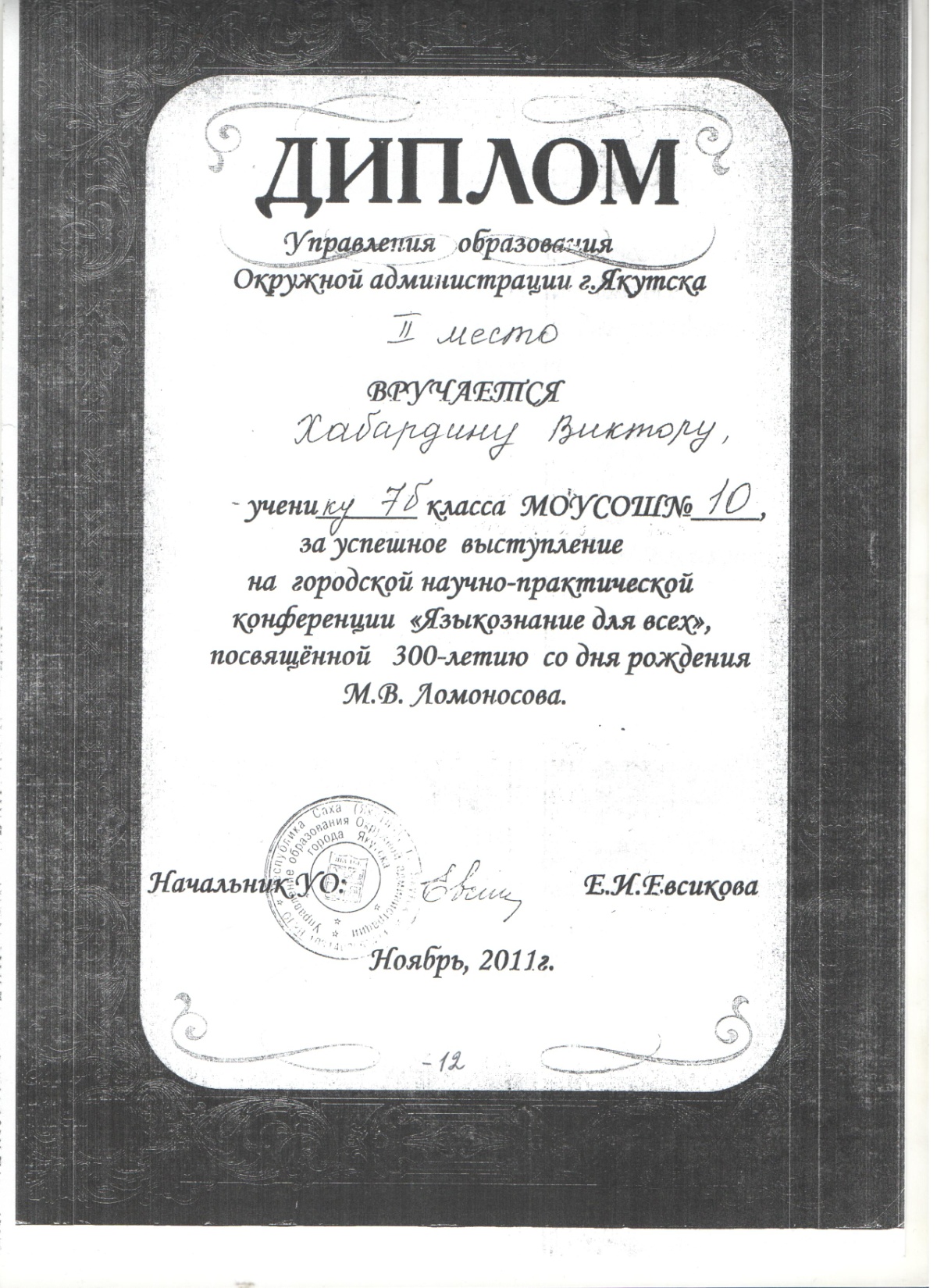 2012-2013 уч.год
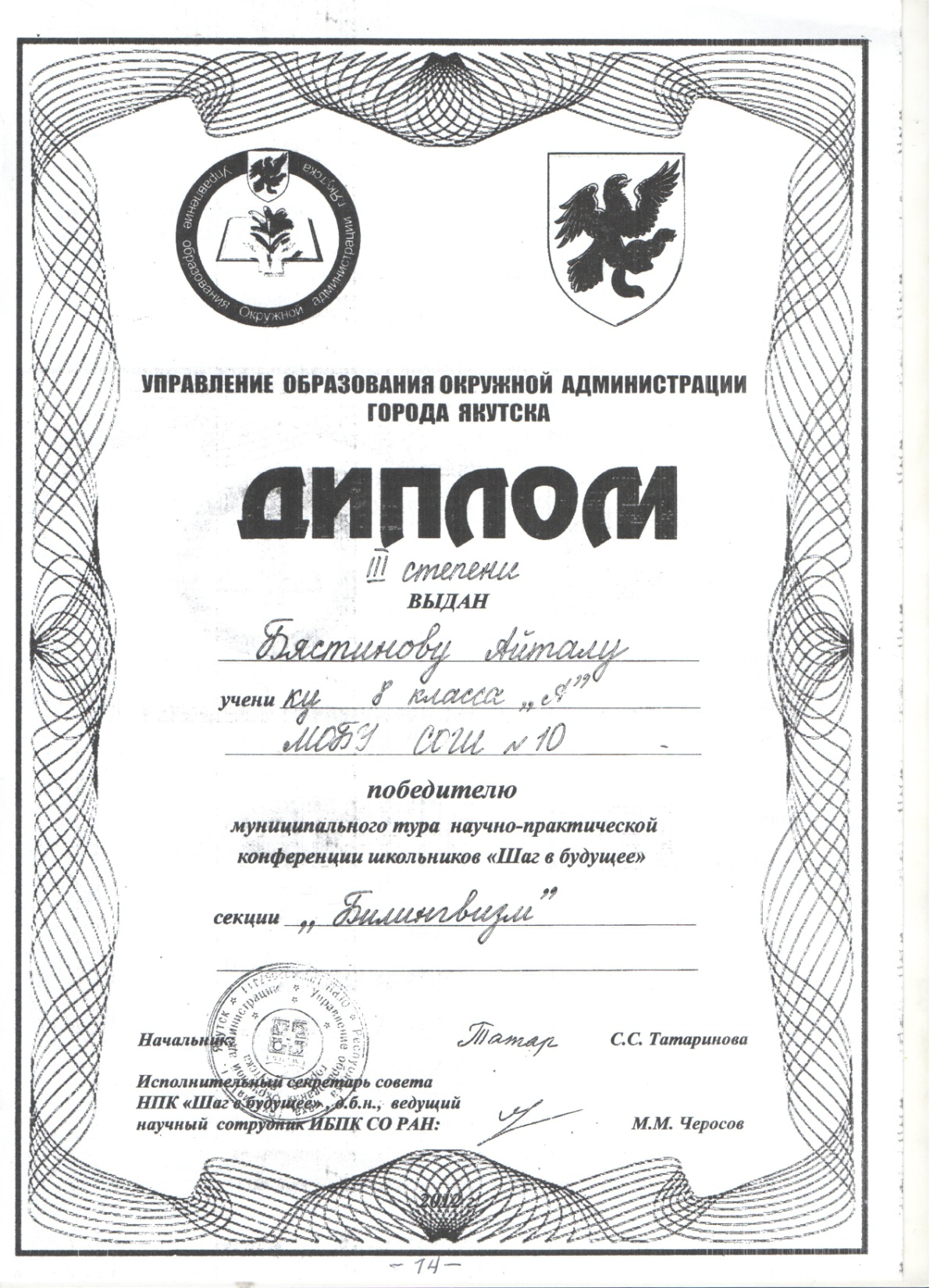 2013-2014 уч.год
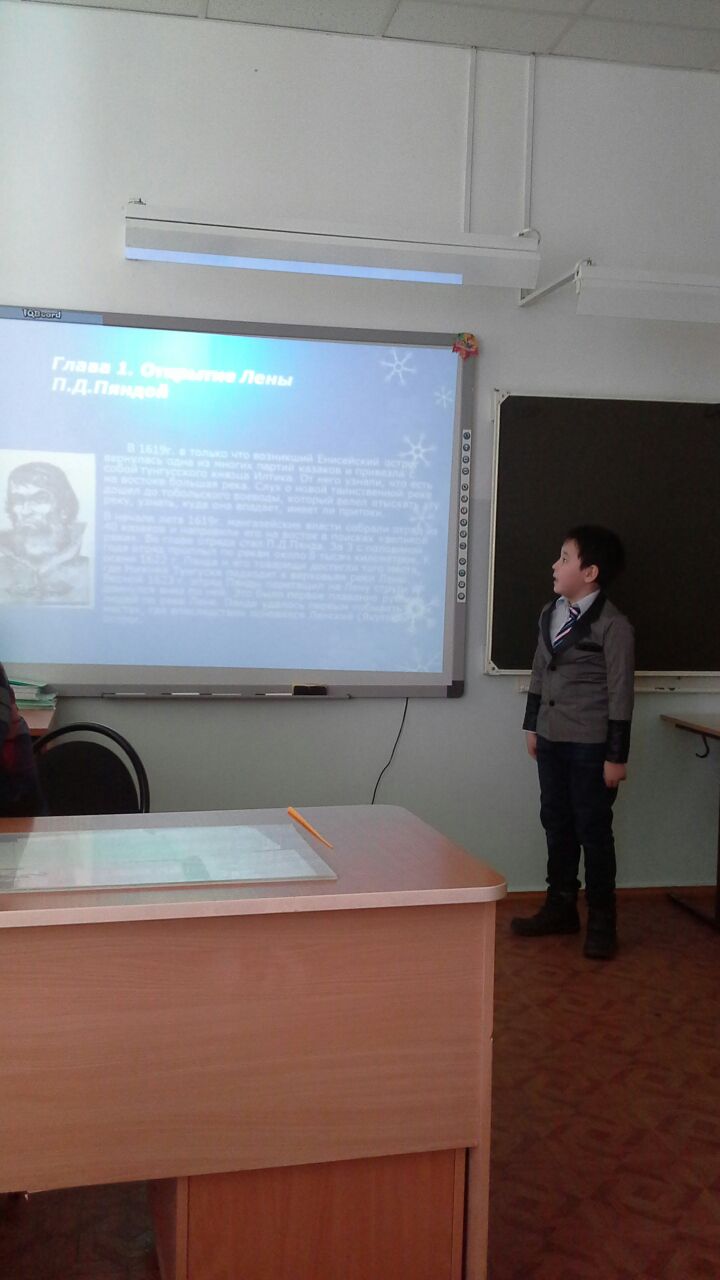 2014-2015 уч.год
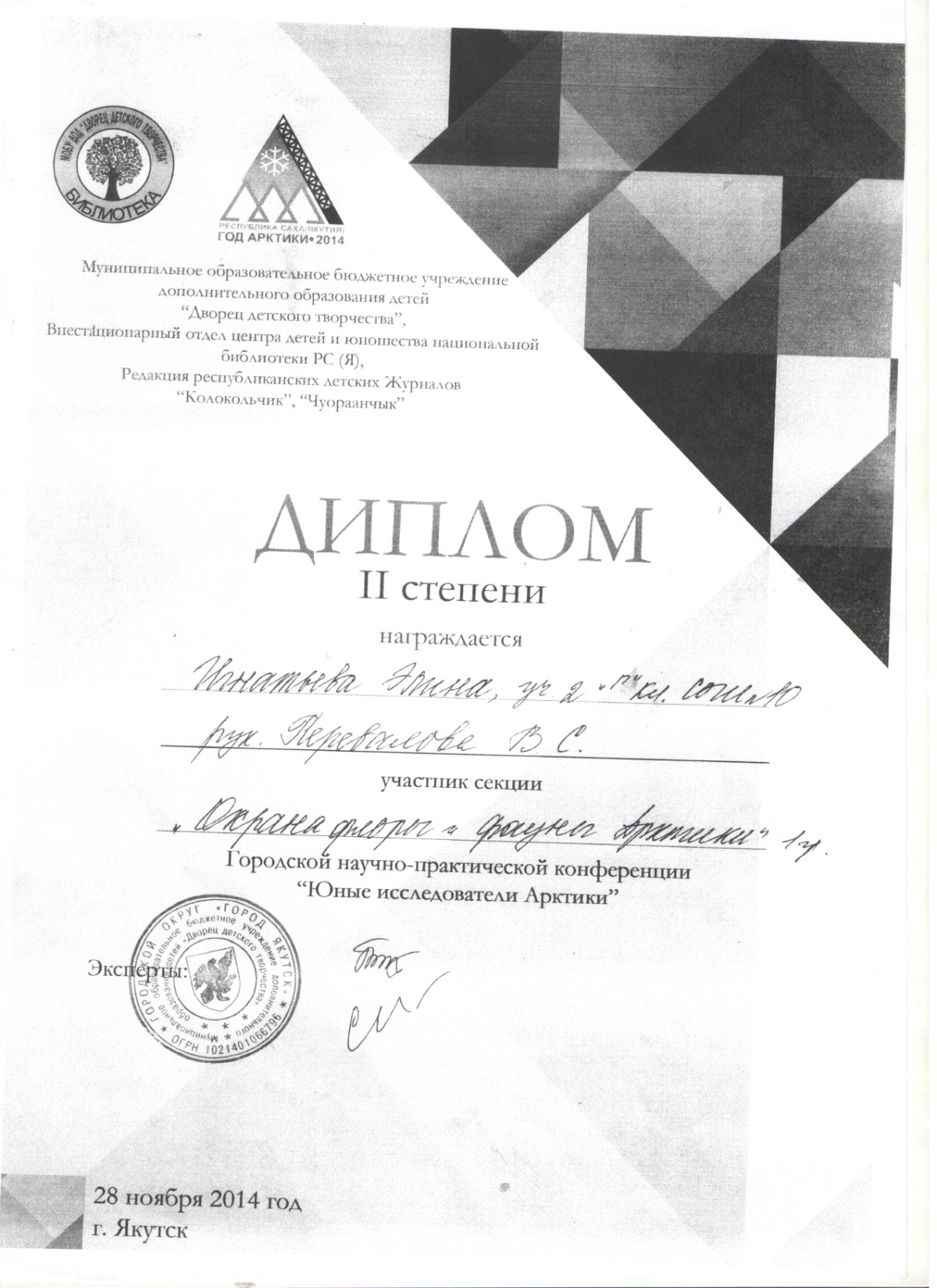 2015-2016 уч.год
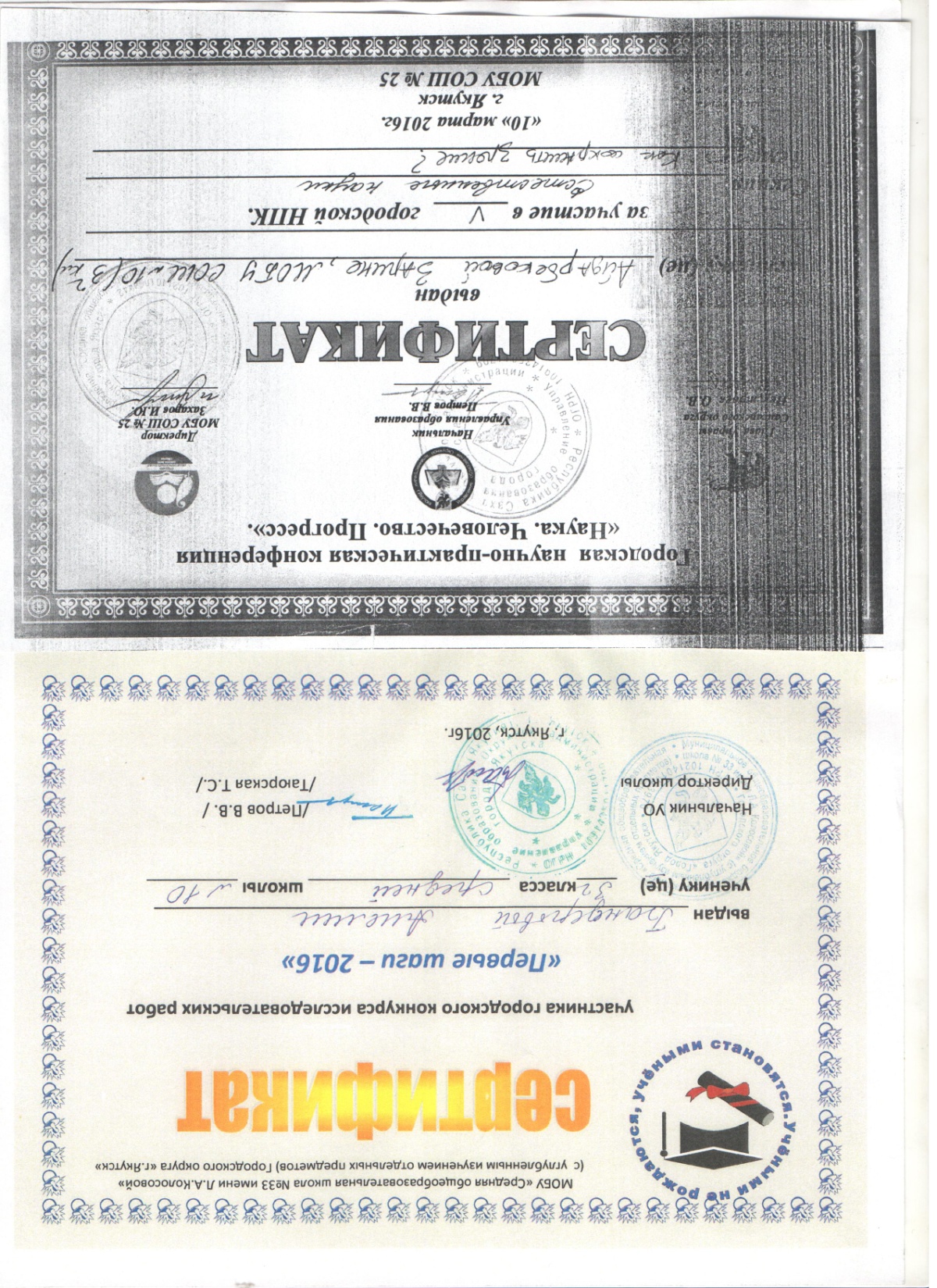 Спасибо
             за внимание!